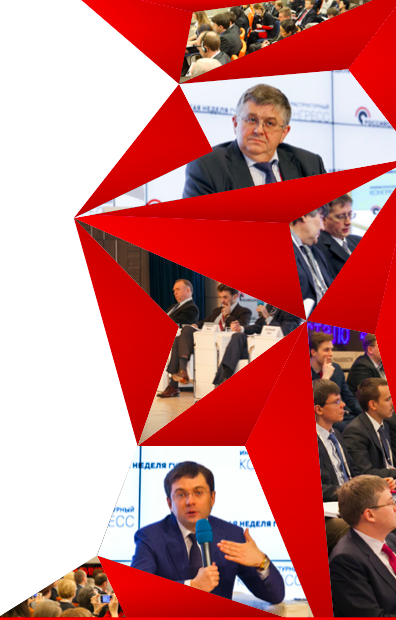 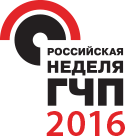 1
III инфраструктурный конгресс
«Стресс-тест проектов, претендующих на финансирование из федерального дорожного фонда»
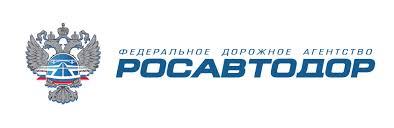 при поддержке:
Строительство Восточного обхода 
города Ижевска

Удмуртская Республика
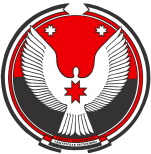 А.М. Соловьёв – Заместитель министра транспорта 
и дорожного хозяйства Удмуртской Республики
2
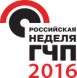 Строительство мостов через реки Кама и Буй
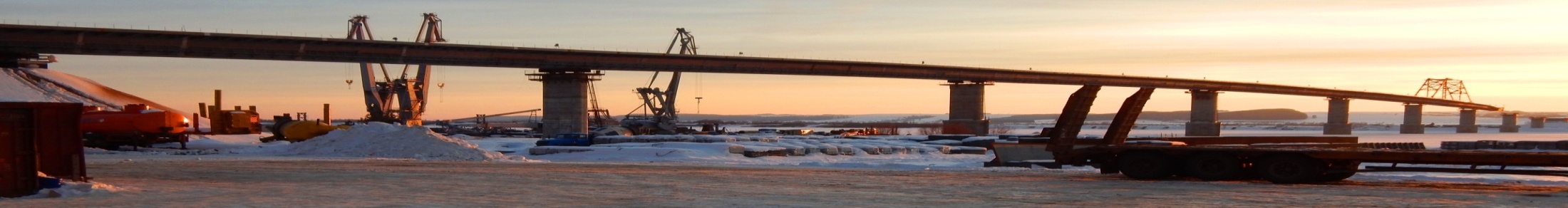 Мост через р. Кама - 1082 п.м.
Мост через р. Кама - 1082 п.м.
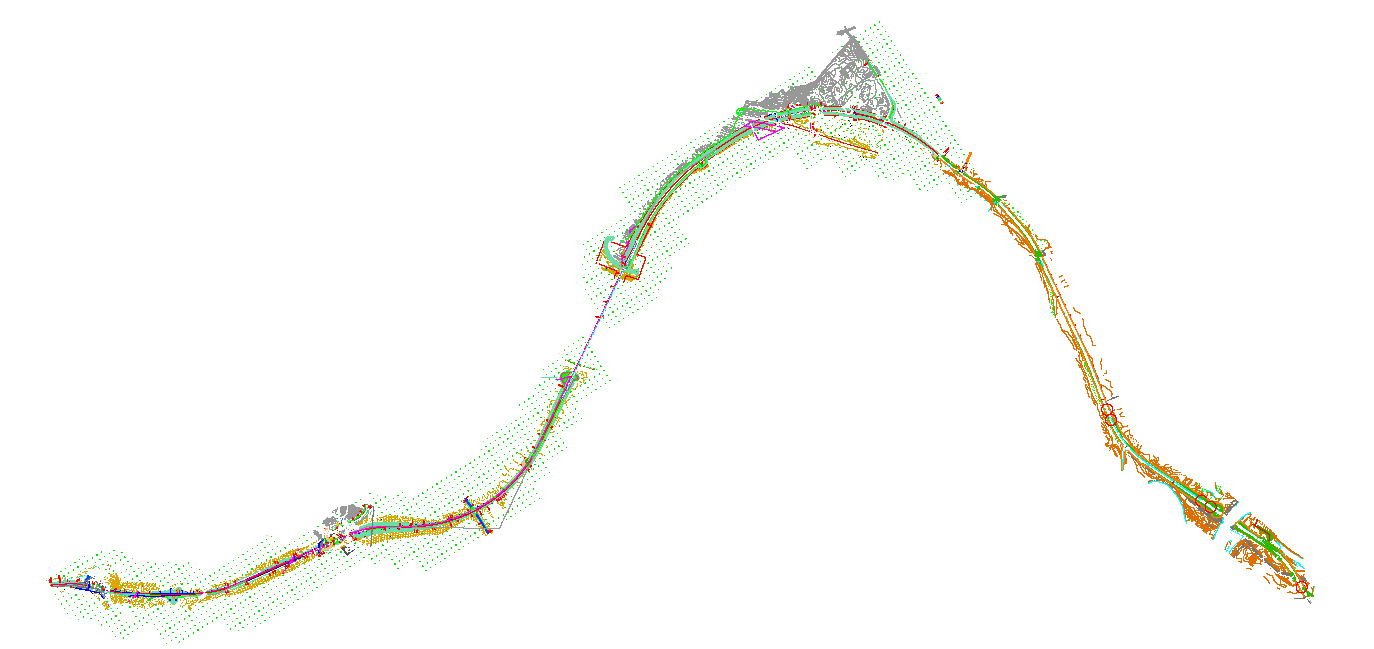 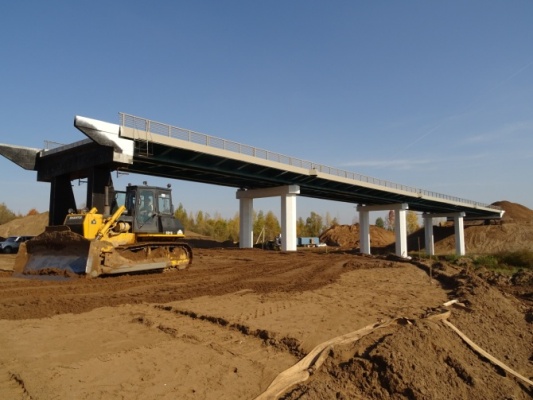 Мост через р. Камбарка – 115 п.м.
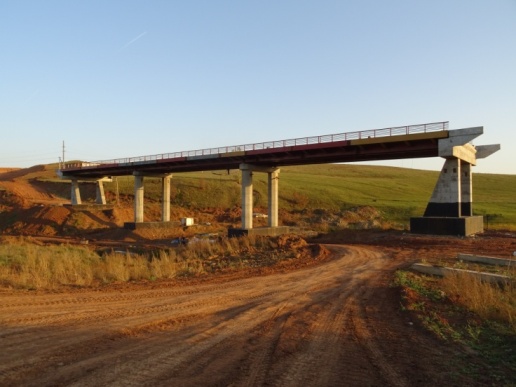 Мост через р. Вагановка – 106 п.м.
р. Камбарка
р. Кама
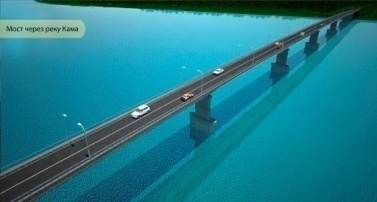 р. Вагановка
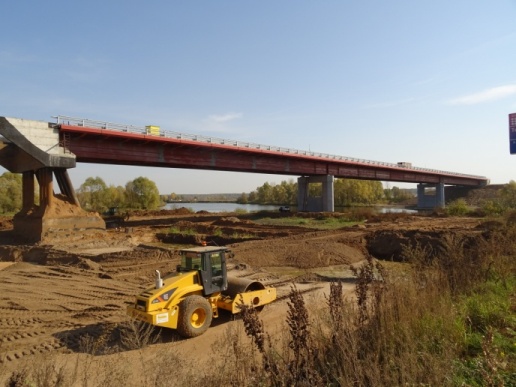 р. Буй
Мост через р. Буй – 224 п.м.
г. Сарапул
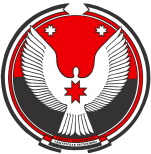 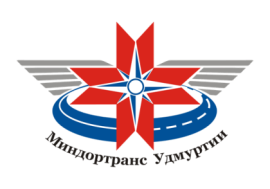 г. Нефтекамск
О проекте
«СТРОИТЕЛЬСТВО Восточного  обхода  г.Ижевска»
3
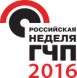 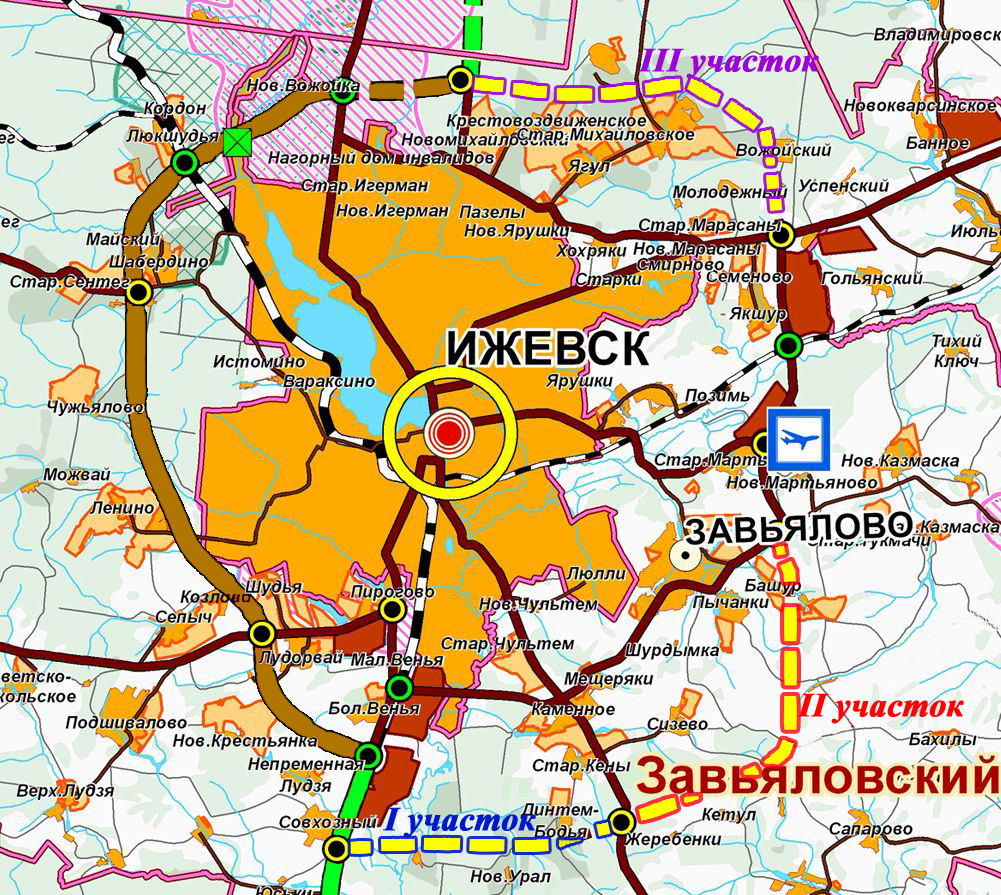 Киров,
Пермь
Пермь
II участок
30 км
Старое Михайловское
Вожойка
Италмас
Ижевск
13,9 км
I участок
Пирогово
Завьялово
Лудзя
Юськи
III участок
20 км
12,3 км
Кены
Сарапул
Уфа
Екатеринбург
существующая дорога,     транспортные развязки
            планируемая дорога,       транспортные развязки
            построенный участок автодороги II категории
Казань
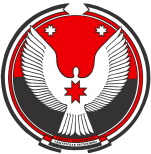 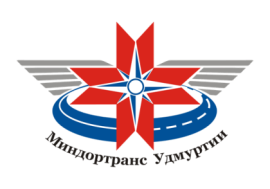 О проекте
«СТРОИТЕЛЬСТВО Восточного  обхода  г.Ижевска»
4
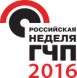 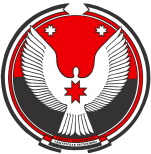 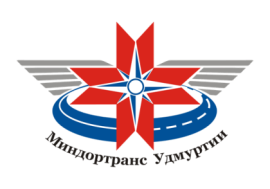 О проекте
«СТРОИТЕЛЬСТВО Восточного  обхода  г.Ижевска»
5
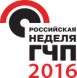 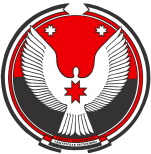 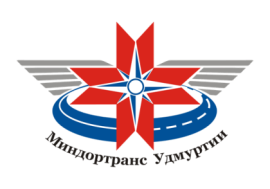 Социально-экономический эффект реализации проекта
6
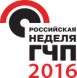 «СТРОИТЕЛЬСТВО Восточного  обхода  г.Ижевска»
-  прирост инвестиций в основной капитал.
- разгрузка улично – дорожной сети города Ижевска;
- повышение показателей качества жизни населения.
Правовая структура проекта
7
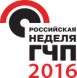 «СТРОИТЕЛЬСТВО Восточного  обхода  г.Ижевска»
Инвестиционный платеж
Возмещение инвестированного собственного капитала
В качестве механизма реализации проекта предлагается заключение концессионного соглашения с платой концедента на эксплуатационной стадии, устанавливаемой в соответствии с нормами Федерального закона от 21.07.2005 N 115-ФЗ «О концессионных соглашениях».
Плата концедента представляет собой плату за доступность автомобильной дороги для пользователей и соблюдение технико-эксплуатационных показателей автомобильной дороги. 
Плата концедента включает: 
возмещение расходов концессионера на создание объекта концессионного соглашения с учетом доходности на инвестированный собственный и заемный капитал (инвестиционный платеж);
плату на обеспечение надлежащего транспортно-эксплуатационного состояния автомобильной дороги и соблюдения требований безопасности дорожного движения (эксплуатационный платеж).
Доход на собственный капитал
Возврат инвестиций
Эксплуатационный платеж
Плата за обеспечение надлежащего состояния
Содержание дороги
Текущий и капитальный ремонты
Эксплуатация СВП и АСУДД
Прочие расходы (страхование, расходы СПК и т.п.)
Возмещение затрат на обслуживание и возврат привлеченных заемных средств
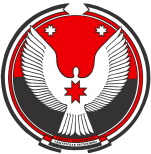 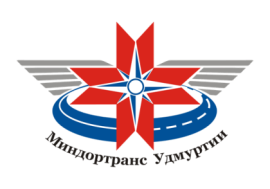 Финансовая структура проекта
8
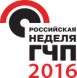 «СТРОИТЕЛЬСТВО Восточного  обхода  г.Ижевска»
Долговое финансирование
Арендная плата за з/у
Концессионер
Финансирующая организация
Концедент
Плата Концедента
Обслуживание  долга
Плата за проезд
Потребители
Средства бюджета
Удмуртской Республики, 
2,0 млрд. руб.
Федеральный дорожный фонд
Объем капитальных затрат (в ценах соответствующих лет, с НДС) рассчитан на основе:
стоимости создания объекта концессионного соглашения в соответствии с данными обоснования инвестиций (55,2 млрд. руб.);
стоимости комплексного обустройства объекта концессионного соглашения системой взимания платы (СВП) и автоматизированной системы управления дорожным движением (АСУДД), определенных на основе федеральных объектов-аналогов (2,6 млрд. руб.)
и подлежит дальнейшему уточнению/корректировке в процессе дальнейшей проработки проекта.
Средства федерального бюджета
35,0 млрд. руб.
Инвестиции Концессионера, 
20,8 млрд. руб.
57,8
млрд. руб.
Ключевые допущения по финансовому моделированию
Стоимость привлечения заемного капитала частного инвестора (банковский кредит): 12% 
Стоимость привлечения собственного капитала частного партнера (акционерный кредит): 18% 
Управленческие расходы СПК: 2,5% от общих затрат по проекту
Сроки реализации проекта: 2017 – 2046 гг., в т.ч.:
инвестиционная стадия: 2017 – 2020 гг.; 
эксплуатационная стадия: 2020 – 2046 гг.
Протяженность строительства Восточного обхода              г. Ижевска - 62,3 км
9
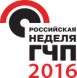 Основные финансовые характеристики Проекта:
Тарифы за проезд по объекту концессионного соглашения
Прогнозируемая интенсивность движения
Предварительный объем доходов от сбора платы (млрд. руб., в ценах текущих лет)
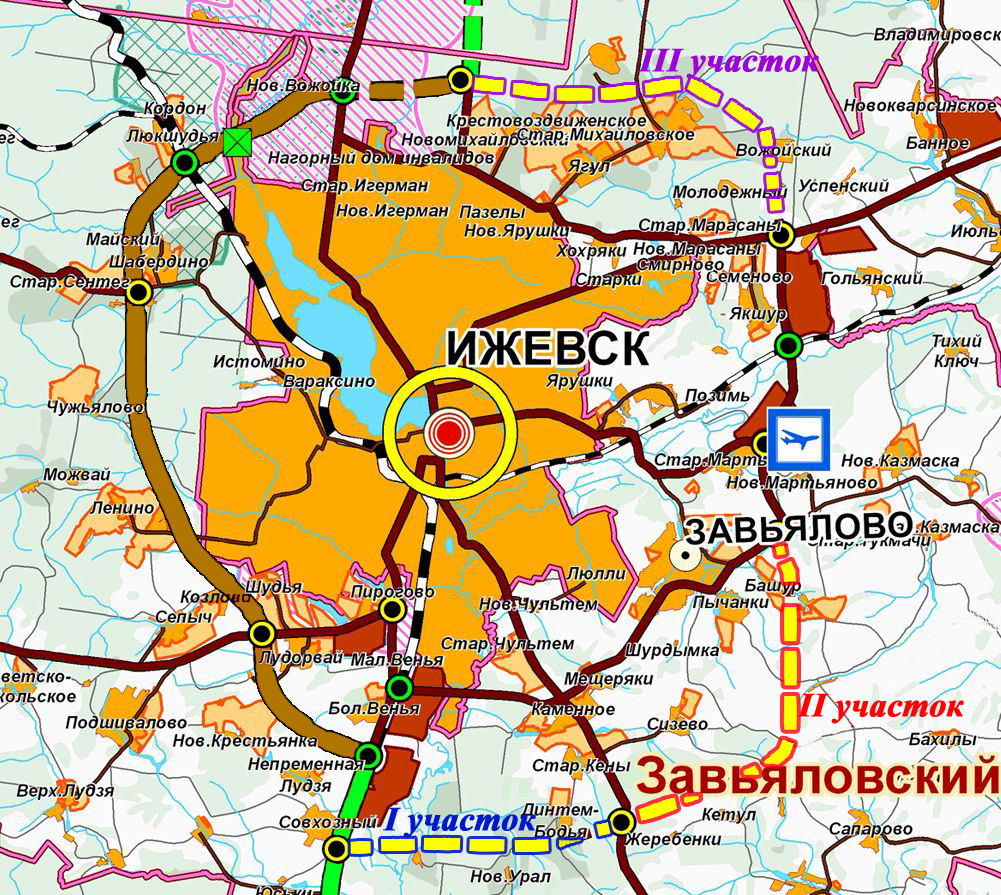 Показатели эффективности Проекта
9
Отношение дисконтированных доходов от сбора платы к дисконтированным расходам по проекту 
(плате концедента)
Соотношение доходов от сбора платы, платы концедента и потоков по возврату средств
115 млрд. руб.
23,8 млрд. руб.
27,6 млрд. руб.
Эксплуатационный платеж (с НДС)
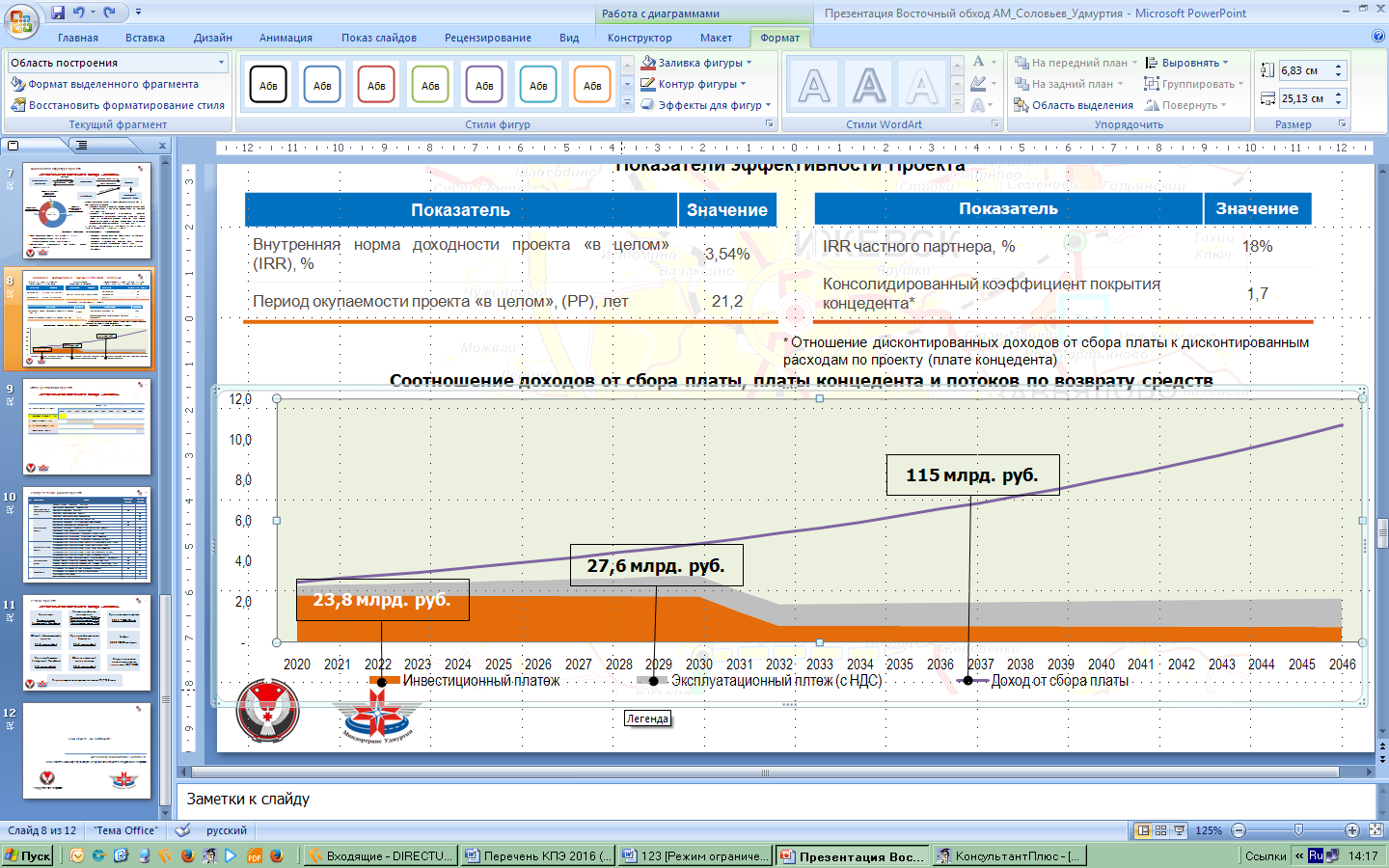 10
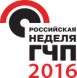 Распределение рисков проекта
Резюме проекта
11
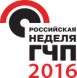 «СТРОИТЕЛЬСТВО Восточного  обхода  г.Ижевска»
Концедент

Удмуртская Республика
Мощность объекта :
Протяженность – 62,3 км;
Категория дороги – I – II;
 Количество полос – 2-4.
Срок реализации проекта

2017 – 2046 гг.
Трафик

8000-10000 авт./сутки.
Общий объем инвестиций в проект

57,8 млрд. рублей
Средства федерального бюджета

35,0 млрд. рублей
Средства бюджета Удмуртской Республики

2,0 млрд. рублей
Объем инвестиций концессионера 

20,8 млрд. рублей
Внутренняя норма доходности проекта             «в целом» (IRR) – 3,54%
Период окупаемости проекта «в целом» (PP) – 21,2 года
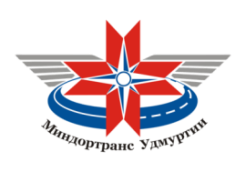 Решение о заключении концессионного соглашения
апрель - май 2016 года
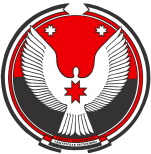 12
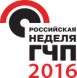 БЛАГОДАРЮ ЗА ВНИМАНИЕ!
Александр Михайлович Соловьёв
   Заместитель министра транспорта и дорожного хозяйства Удмуртской Республики
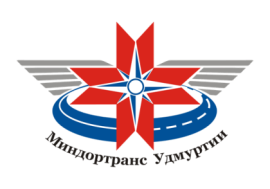 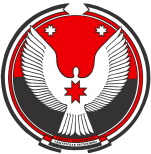 Удмуртская Республика